Build Better Networks,Together
Radius Worksheets
Network Influence
Networking for influence
ACTIONS
BELIEFS
CONCLUSIONS
ASSUMPTIONS
MEANINGS
SELECTED DATA
OBSERVATIONS
POOL OF‘OBSERVABLE’ DATA
© Radius Business Ltd
Network FAQ Template 
Adapt this one and add in detail, 
or create your own 

It doesn’t contribute to our strategy or business objectives

Engaged employees stay longer, work harder and are biggest advocates of a company. Employees who belong to a network are committed to the business and want to make this a great place to work. Without the right people who are passionate about their work, we can’t serve our customers.  In addition, the network supports the D&I strategy by…   Which in turn supports the organisational strategy by…  My business objectives that relate to network activity for this year are...


It will take up too much of your time

The amount of time any one individual can dedicate to volunteering can vary, and is down to each person. Some of our members are very active, and some are more supportive. Throughout the year we may host events that are optional, and it’s down to each member how much time they dedicate. This means that network commitments can wax and wane with the business needs. Our time does not clash with our day job, but the outcomes do enhance it. The organisation encourages us to spend x number of days per year volunteering or contributing to causes like this.


Is this about you being (a carer/woman/lgbt+/BAME/disabled...)

Not necessarily, we encourage everyone to get involved and either contribute through personal experience, or by supporting as an ally and learning from the network. It’s about encouraging a better workplace, and making sure we can all do our best without the hindrance of unnecessary barriers.


What’s in it for you?
 
A lot! Between building new relationships, making the business better, increasing satisfaction with the day job and perhaps even gaining new skills, it’s fun. Members are given the opportunity to make a difference in their locale, as no one knows what the office is like more than them. It’s a chance to make a difference to the everyday. We may be exposed to new situations and new people, and this may deepen our understanding of our business, or add clarity to our career path. Networking is a great way to build a profile and learn something new.
 

Share this with other network leaders and store it in an accessible way where other people can use it and contribute.
© Radius Business Ltd
Global vs Local
ACTIONS
BELIEFS
CONCLUSIONS
ASSUMPTIONS
MEANINGS
SELECTED DATA
OBSERVATIONS
POOL OF‘OBSERVABLE’ DATA
© Radius Business Ltd
What’s working?
ACTIONS
BELIEFS
CONCLUSIONS
ASSUMPTIONS
MEANINGS
SELECTED DATA
OBSERVATIONS
POOL OF‘OBSERVABLE’ DATA
© Radius Business Ltd
Events in a box


 




  

 









Using the above example as inspiration, start to create your own “events in a box” guidelines. Focus on adding practical information on how each can be achieved. Your aim is to make engagement in your network activities easier for the next events planner, and so on as it evolves.
AUDIENCE
Understand your target audience and what they want to get from the event
LOGISTICS
Determine type (e.g.’ social, charity), capacity, location, cost and RSVP tracking
UNIQUENESS
Is your event different?What is the key attraction? Speaker? Empowering?
ACTIONS
MARKETING
How to spread the word?
NETWORKING
How will you encourage?Leverage allies to your network?
ASSESSMENT
ALWAYS FOLLOW UP AFTER THE EVENT!
BELIEFS
MEANINGS
OBSERVATIONS
POOL OF‘OBSERVABLE’ DATA
© Radius Business Ltd
Inclusive meetings
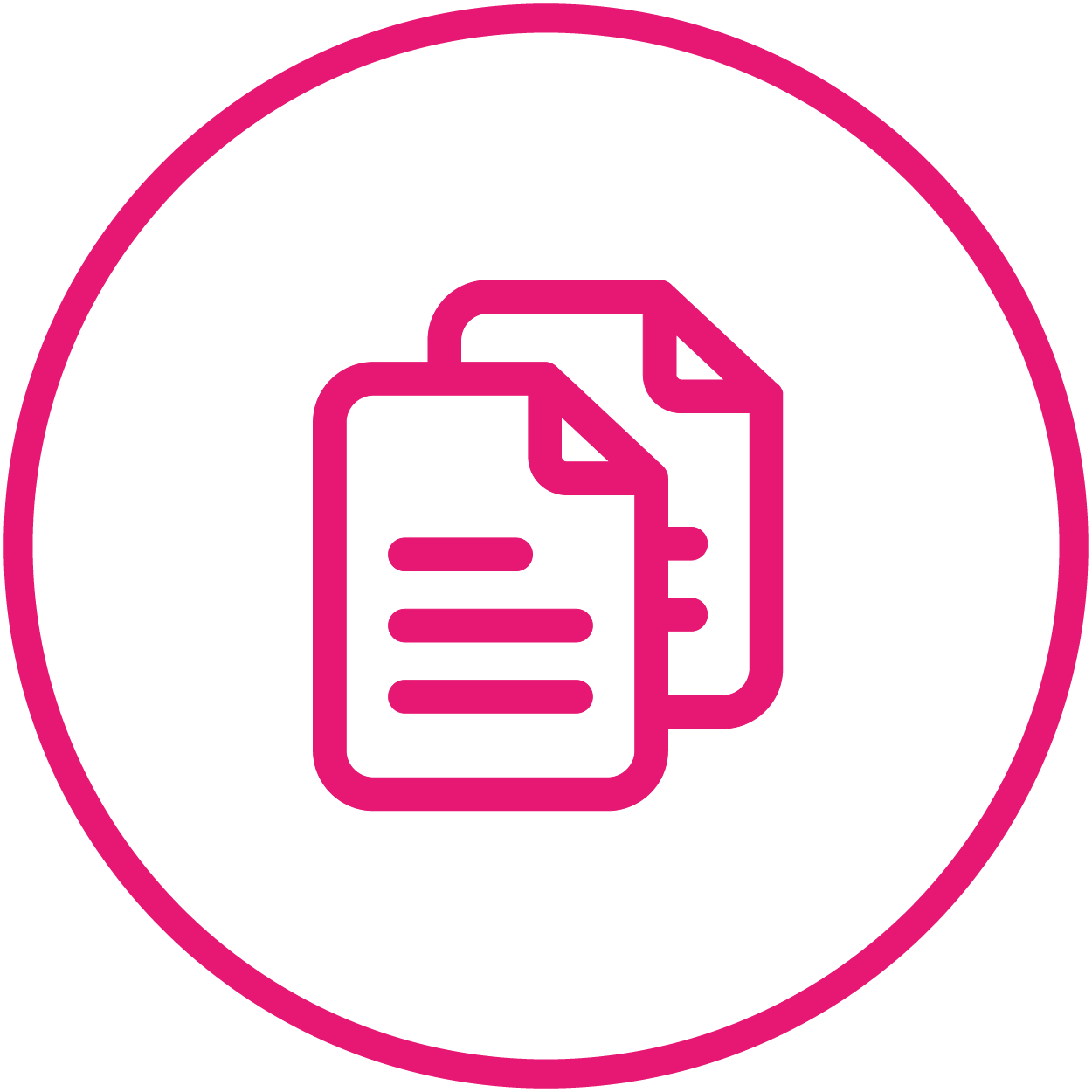 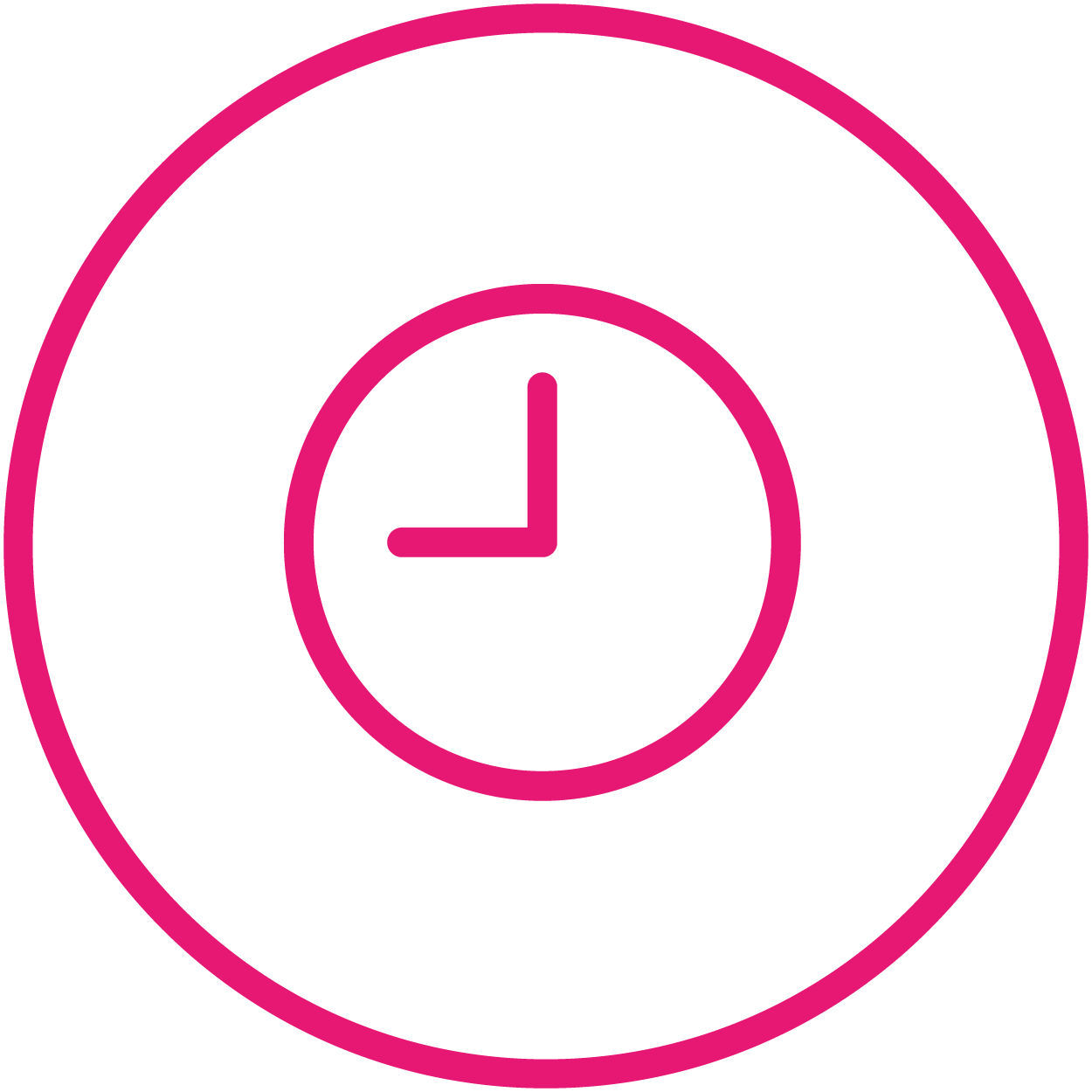 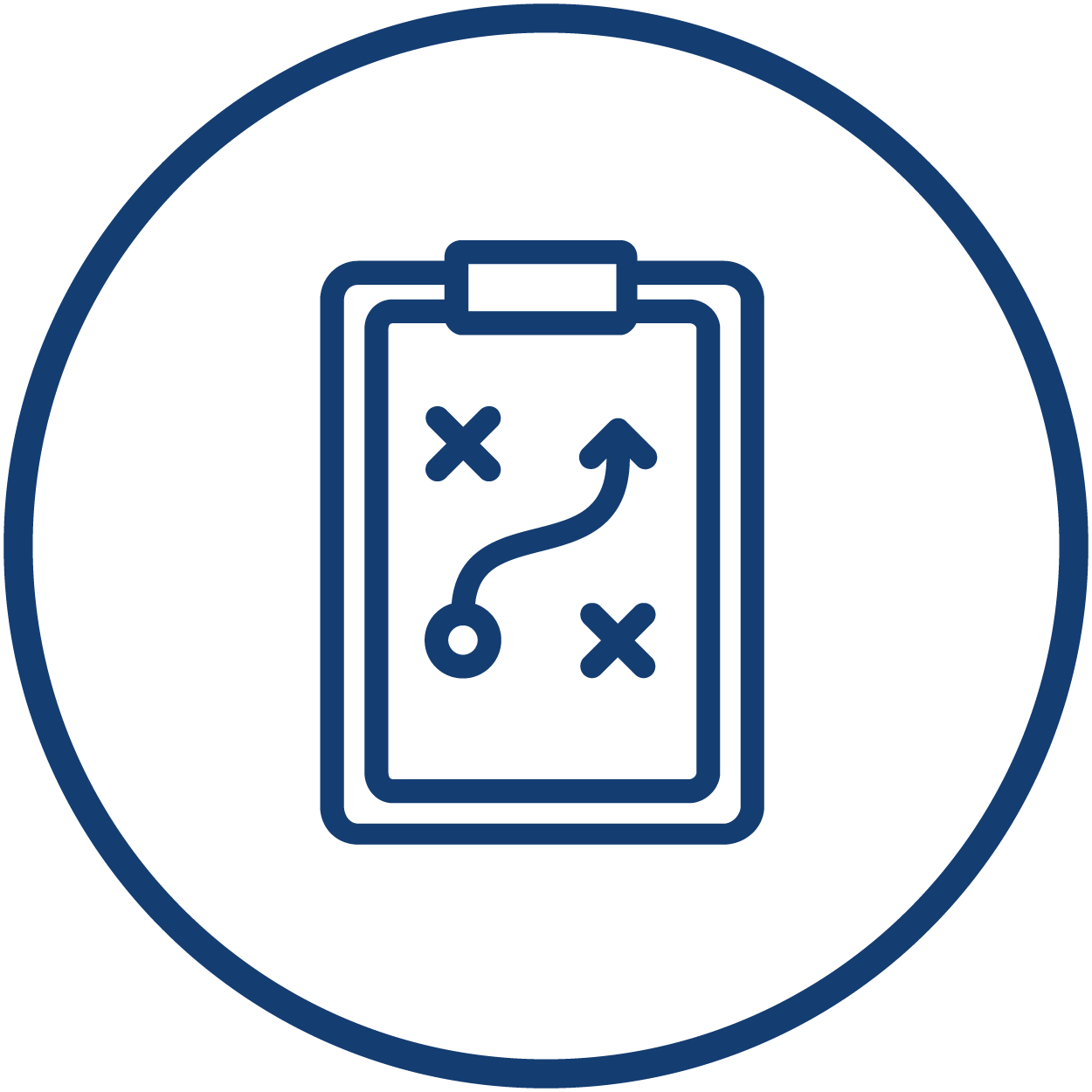 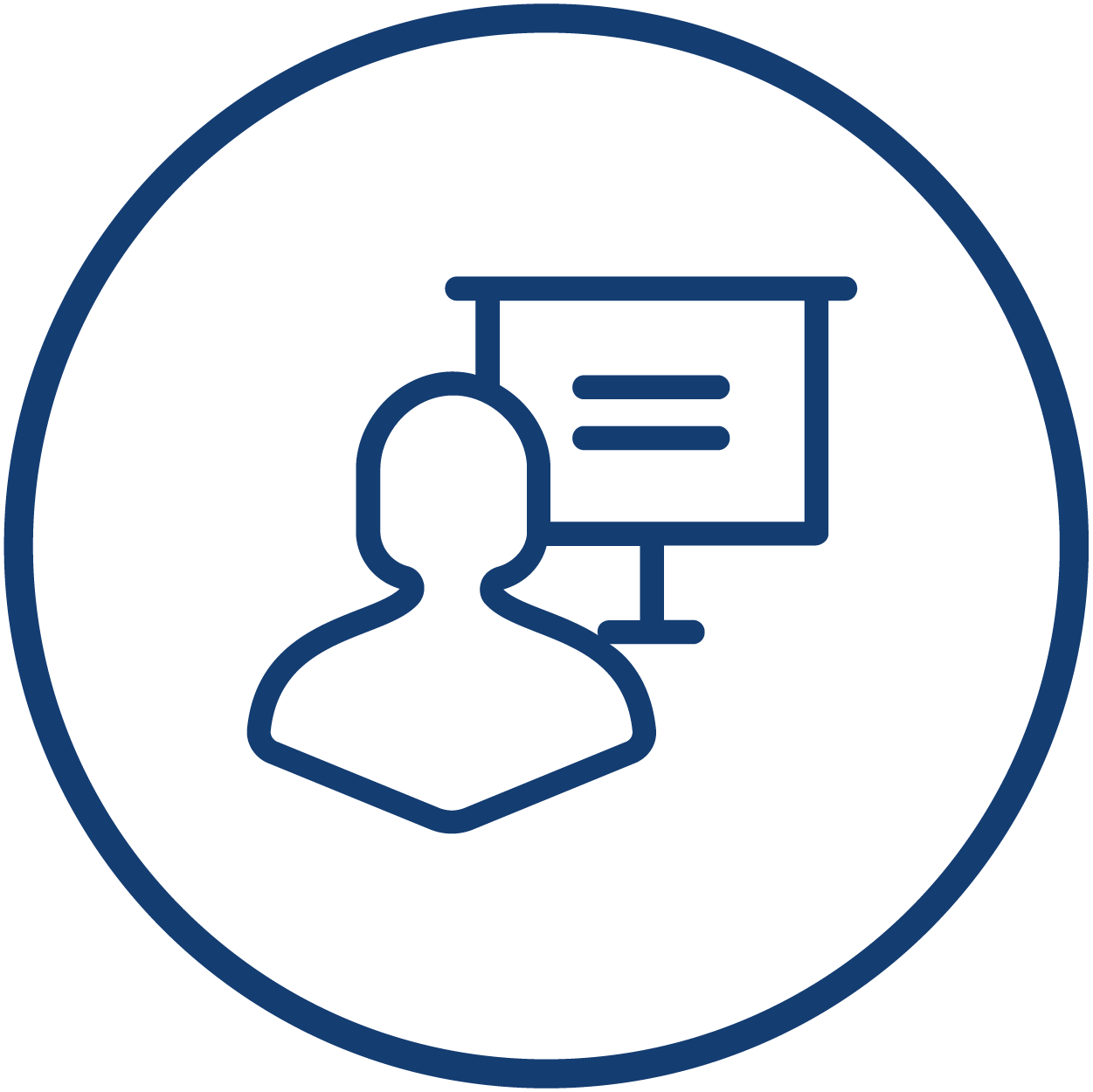 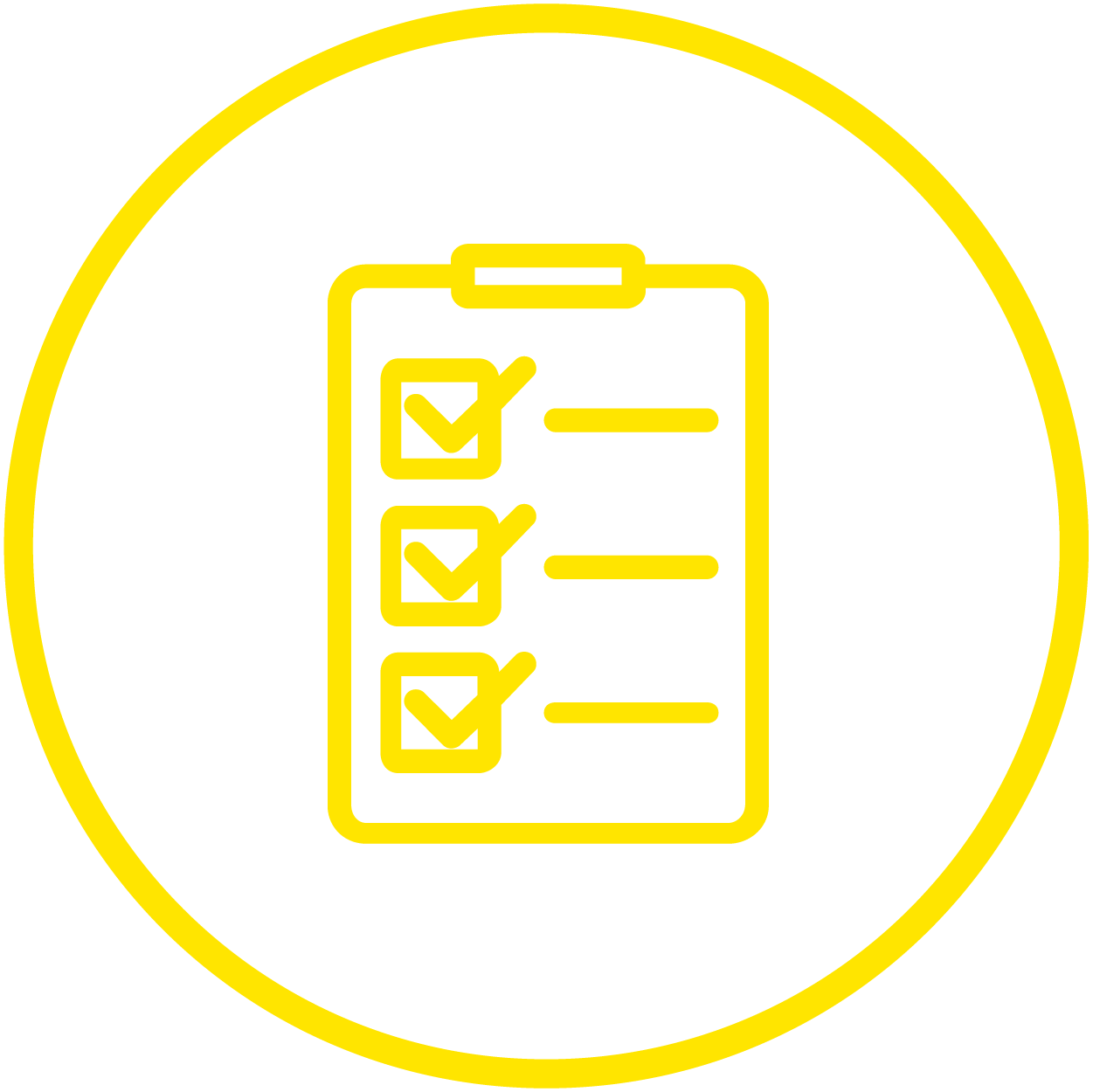 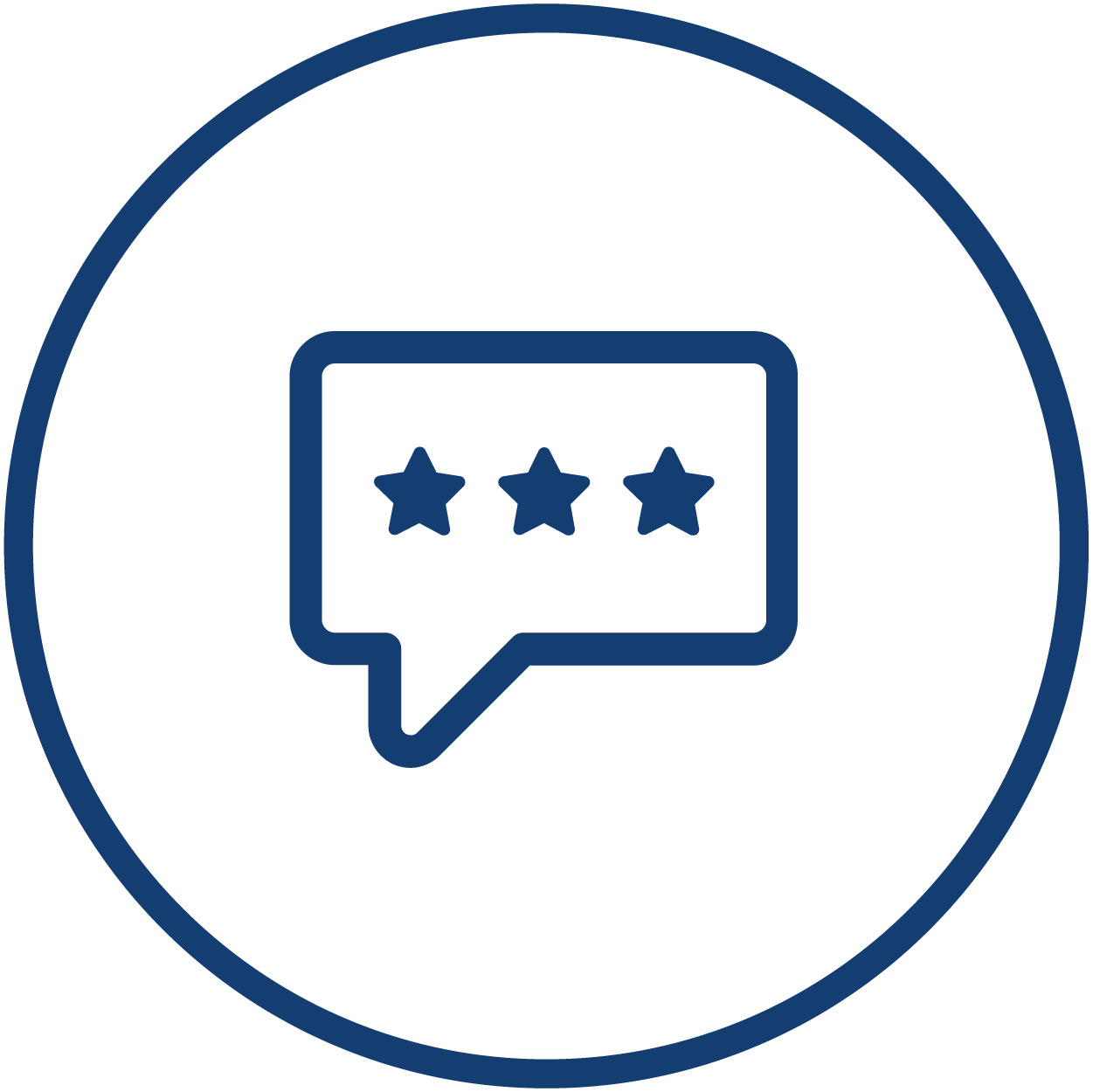 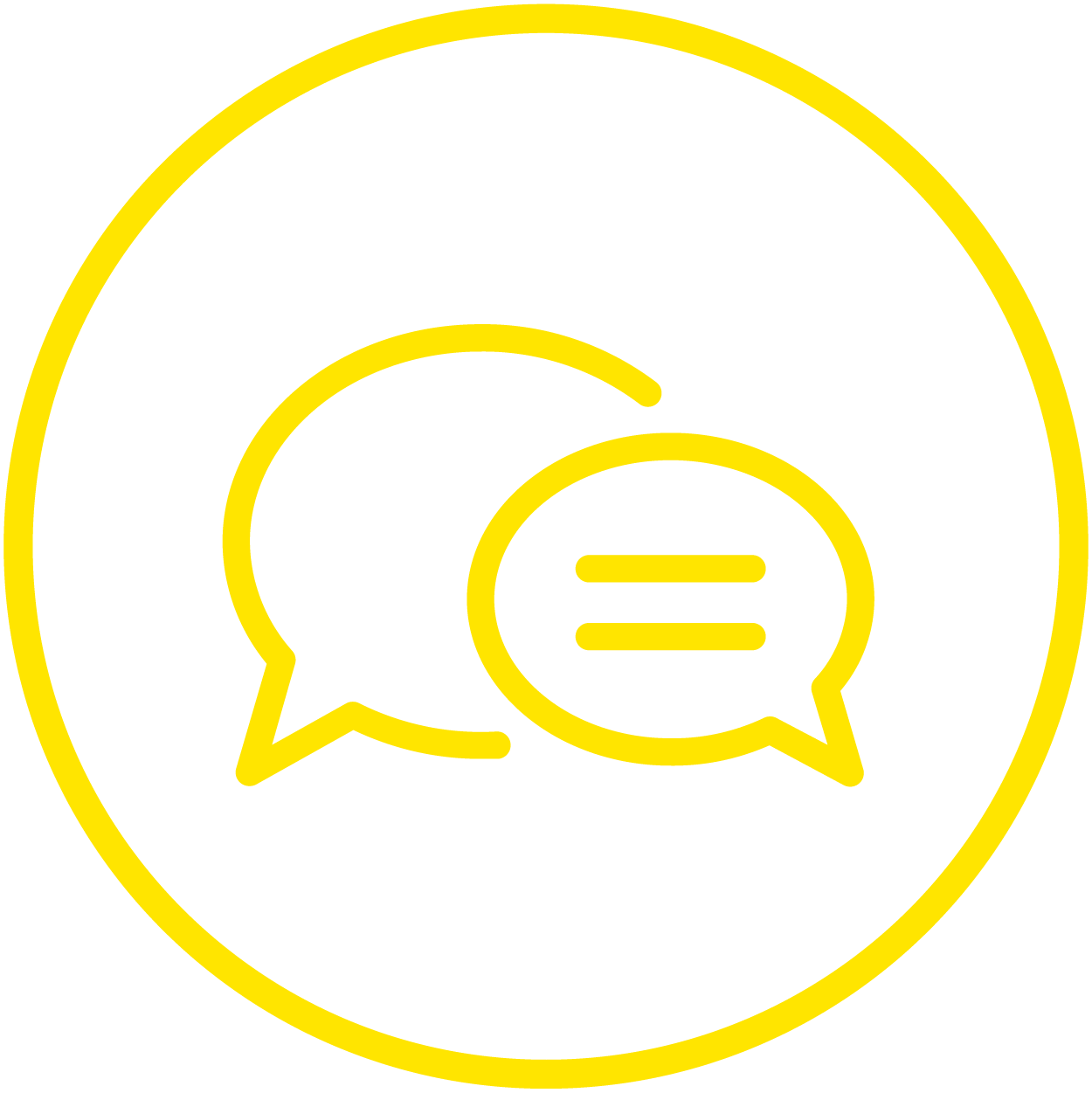 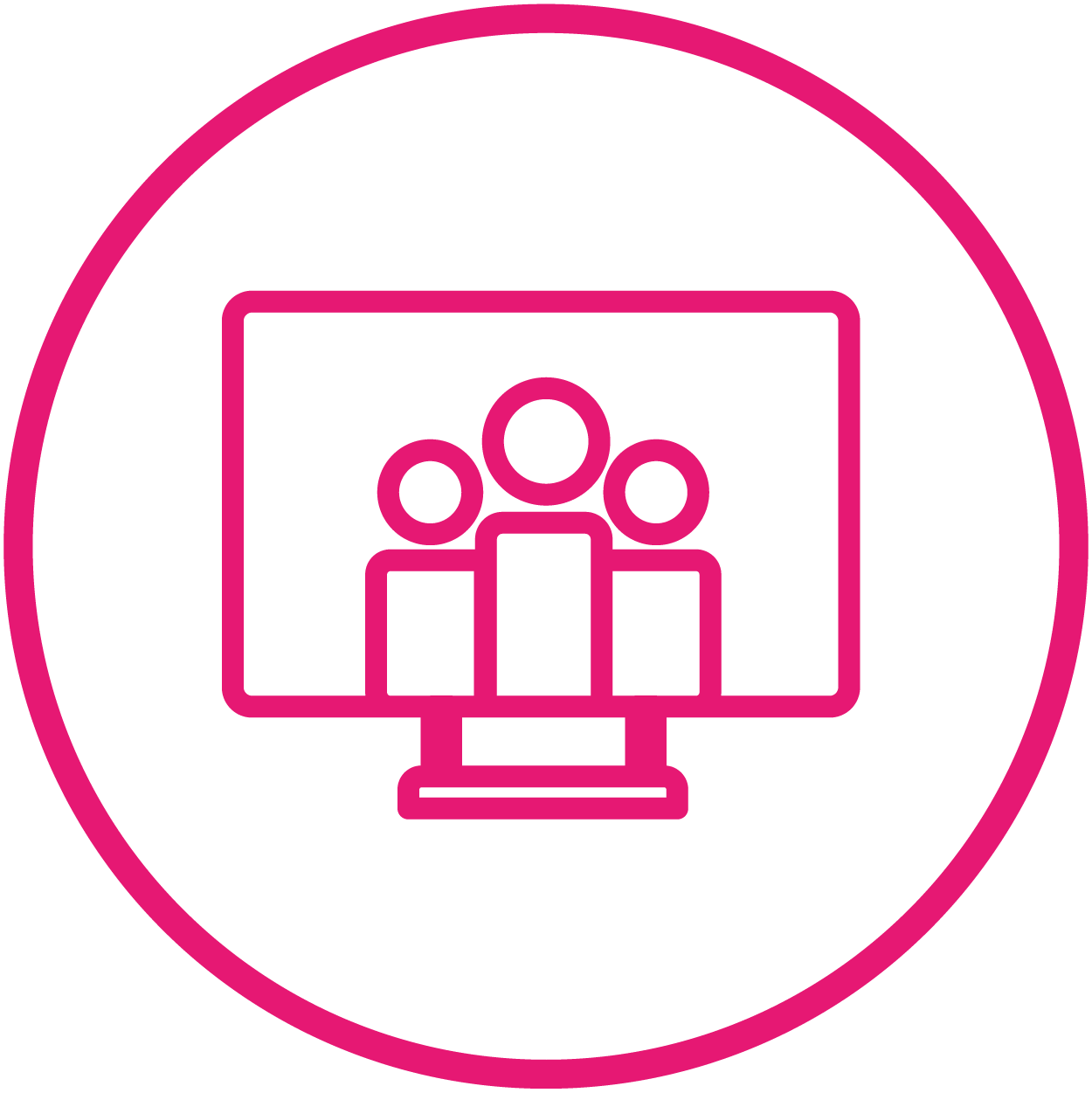 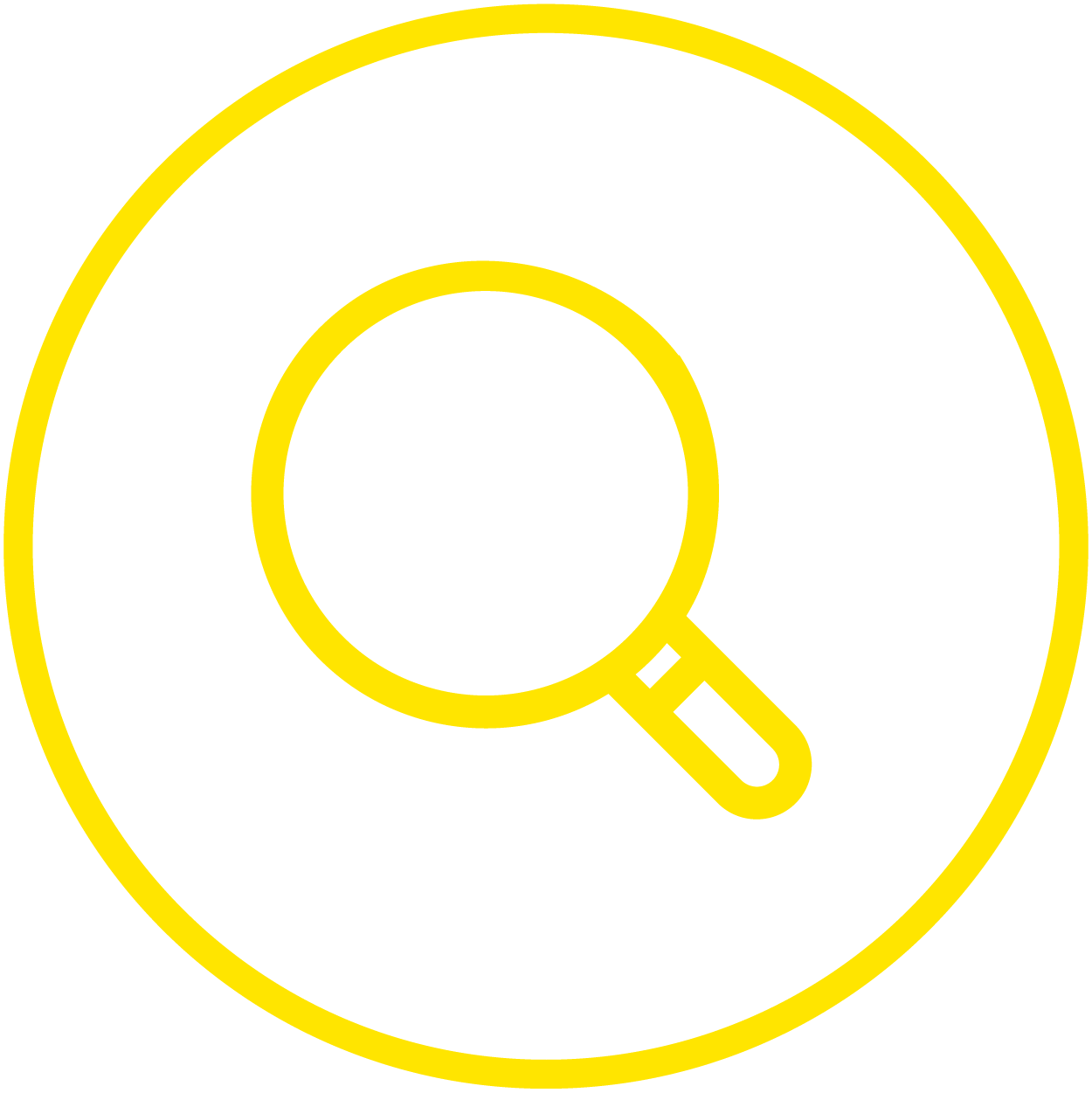 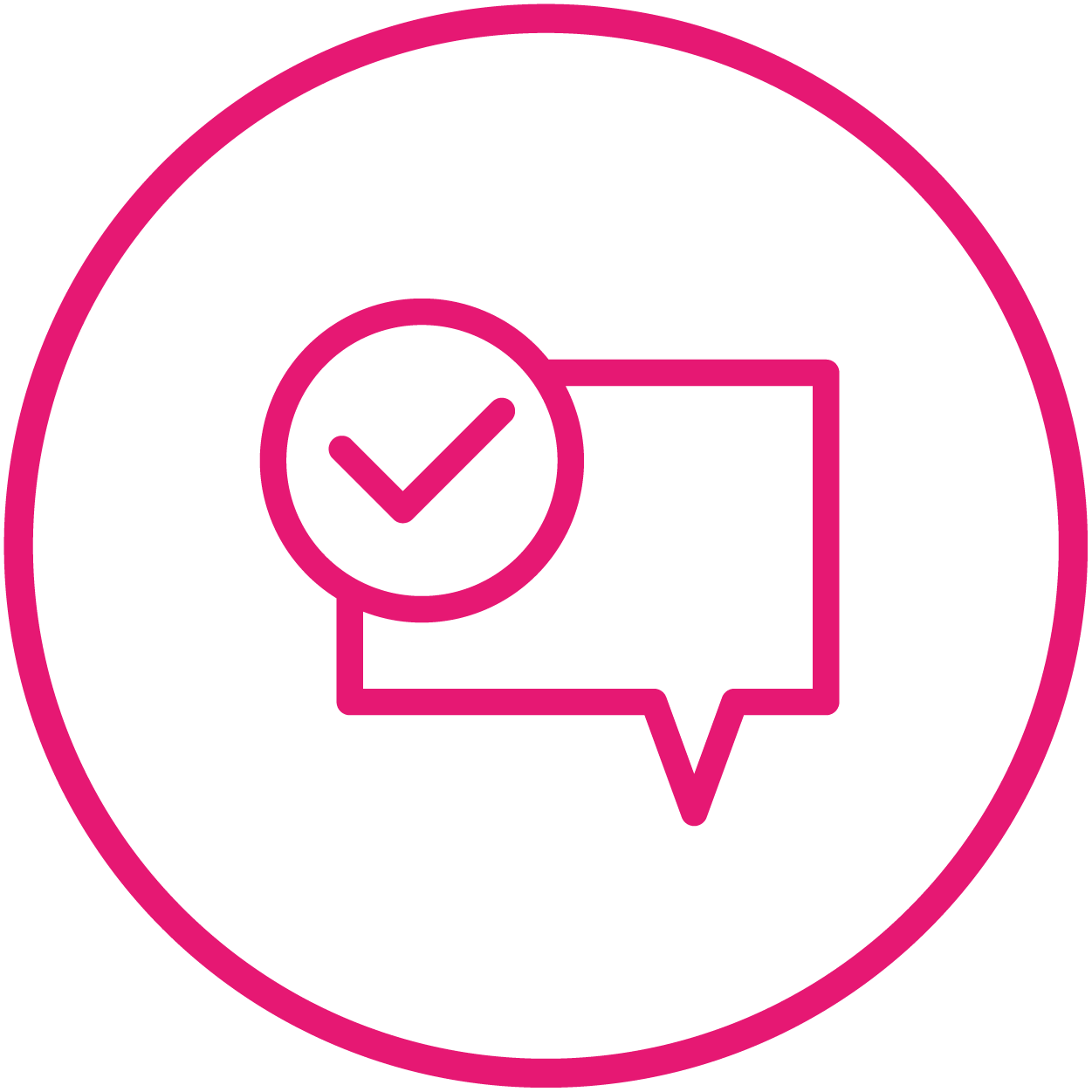 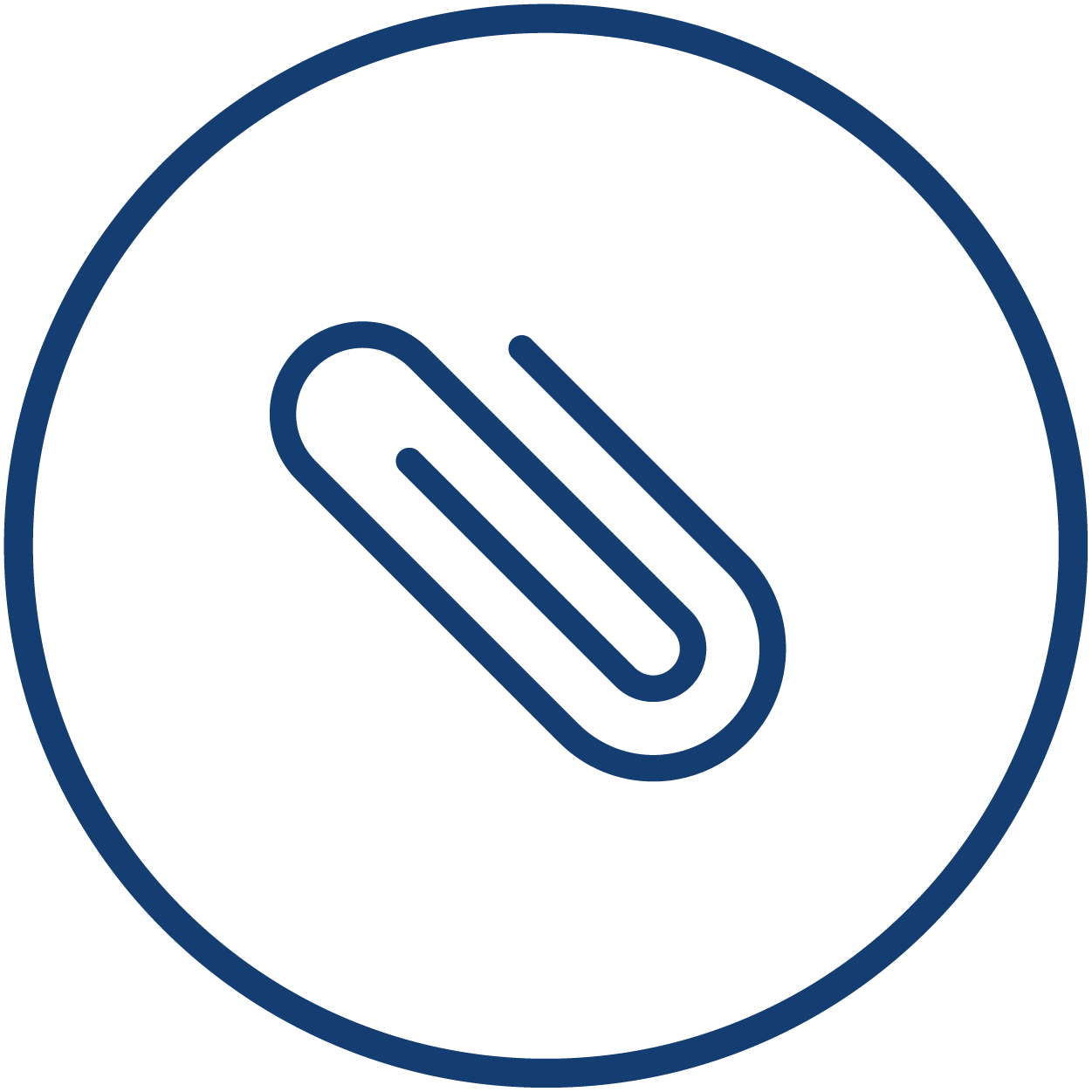 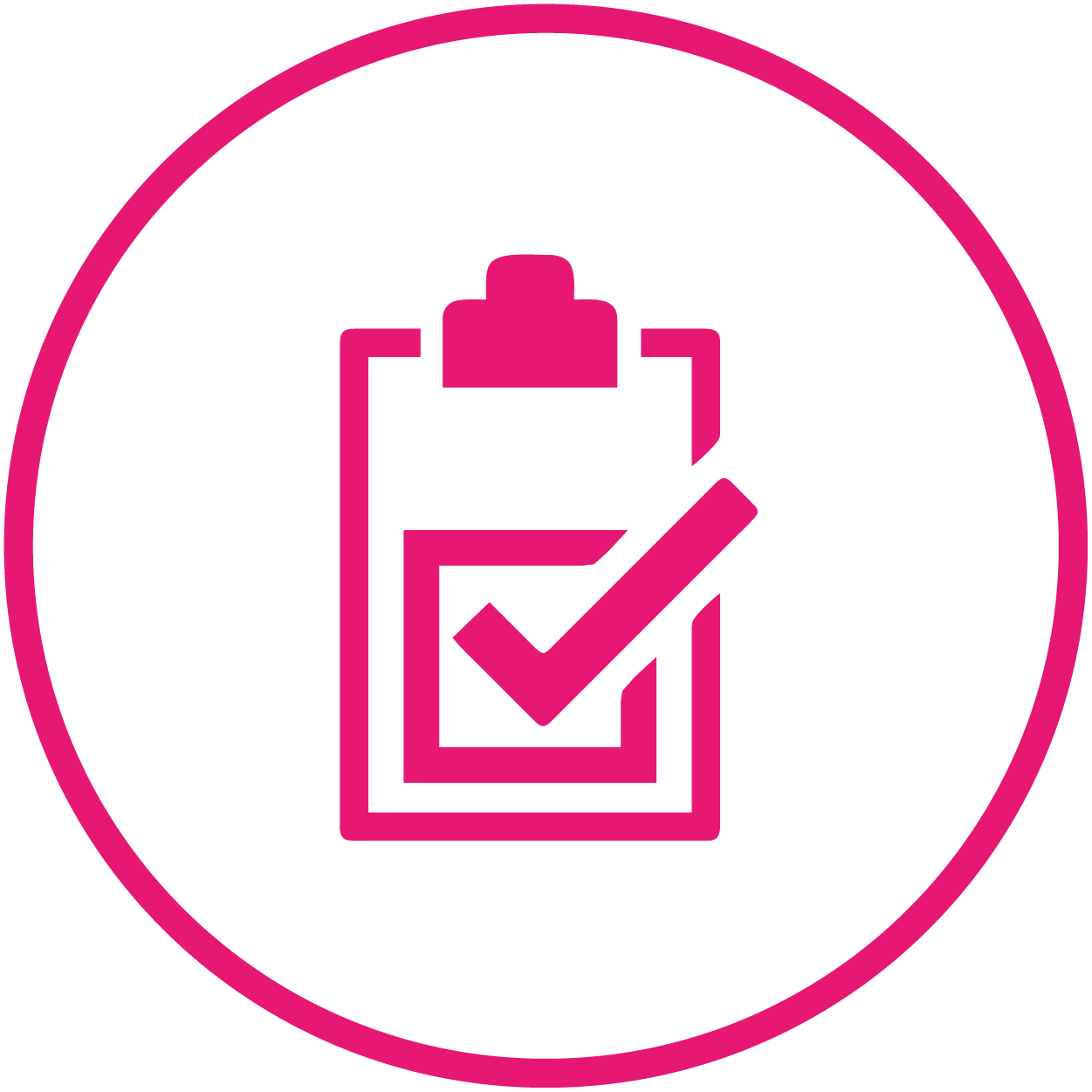 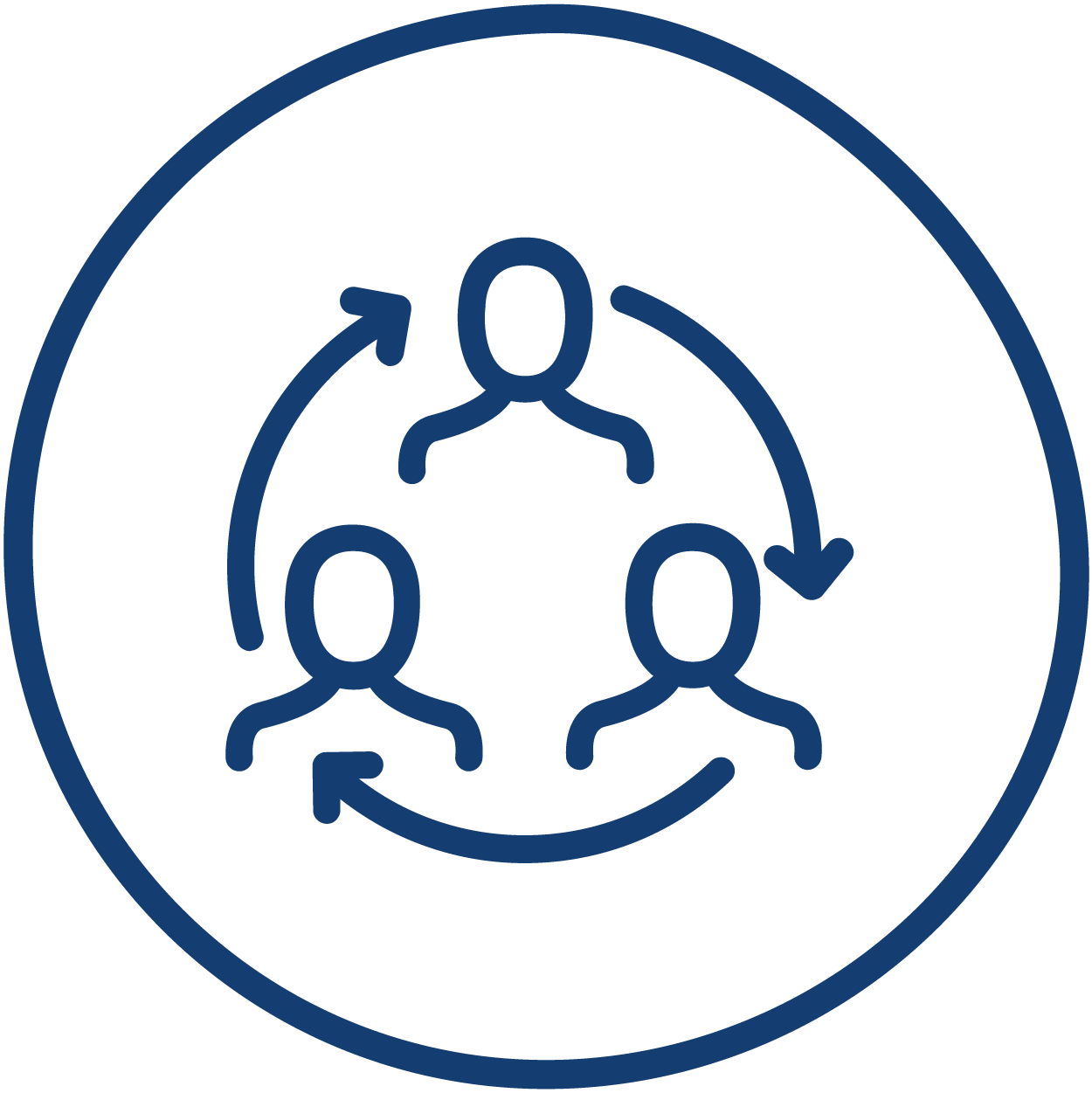 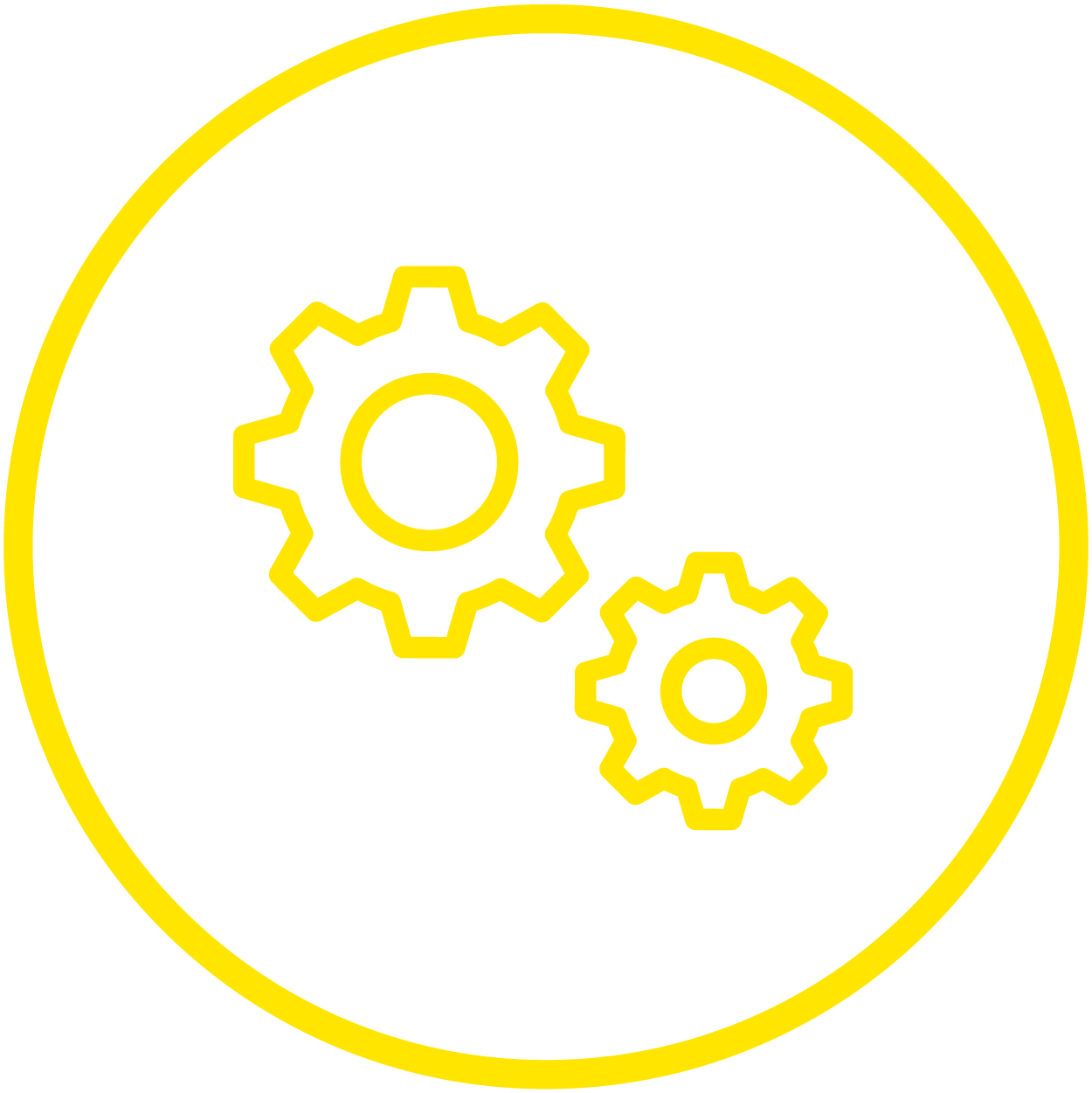 Reflect
Check your messages
Attach any presented / talked about materials
Take action
Rotate roles
Ask if anyone has any access needs
Send out a summary
Be on time, stick to the agenda
Make a plan
Use facilitators
What is the meeting about
Ask for feedback
Keep clarifying and ask questions
Provide remote options
BELIEFS
CONCLUSIONS
ASSUMPTIONS
ACTIONS
MEANINGS
SELECTED DATA
OBSERVATIONS
POOL OF‘OBSERVABLE’ DATA
Use this checklist as a reminder to evolve your meetings and reflect on their inclusivity. You may want to develop your own and  share it within meeting rooms.
© Radius Business Ltd